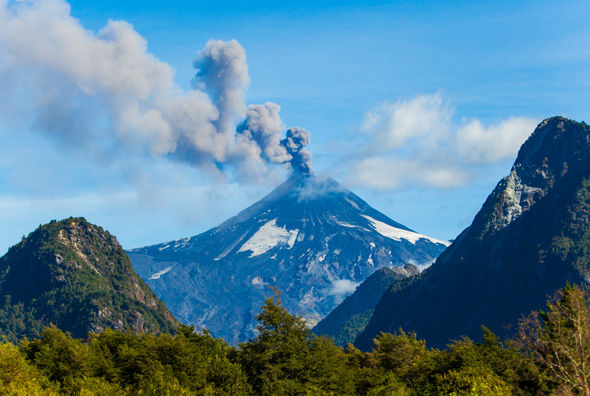 My name is Rocky!  I am an igneous rock.  I was born from the lava that came from the volcano behind me.
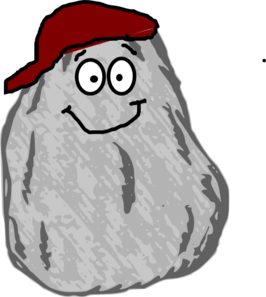 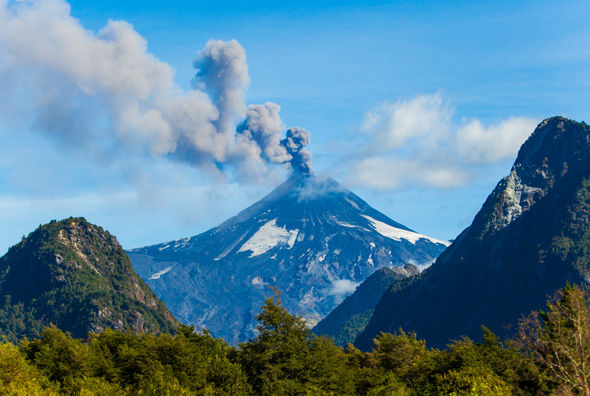 Throughout my life, I have gone through many changes.  Let me tell you about them…
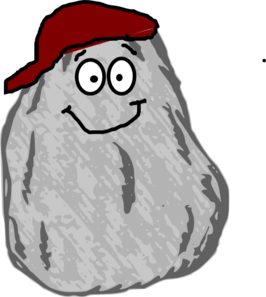 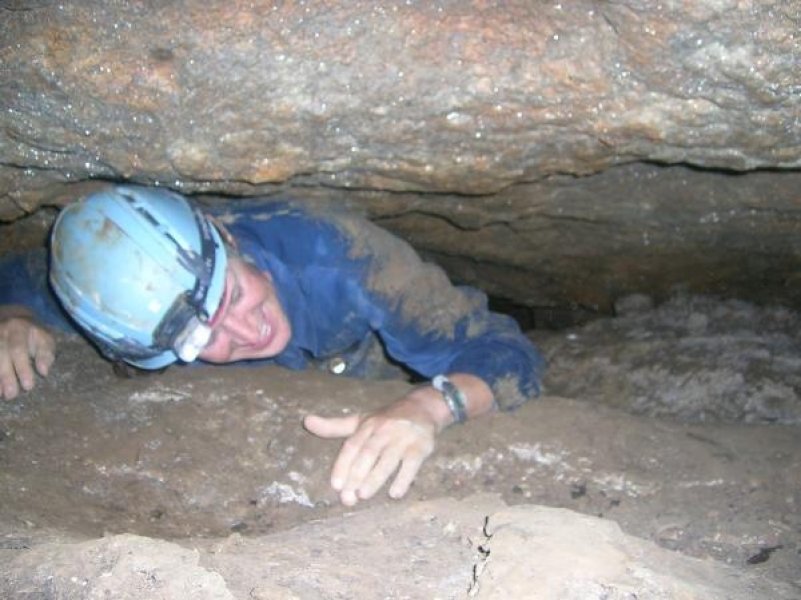 First, I was trapped under  pressure for centuries and felt myself changing.
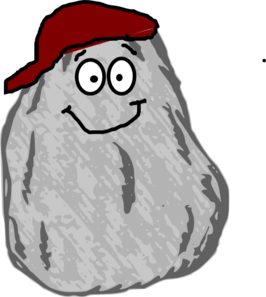 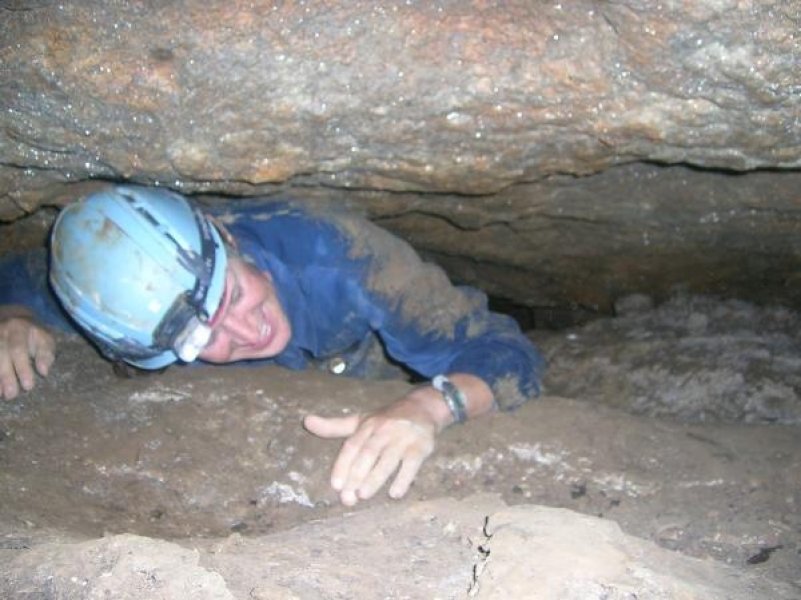 You can say I went through a metamorphosis.  After, I got free, you could say I was a metamorphic rock.
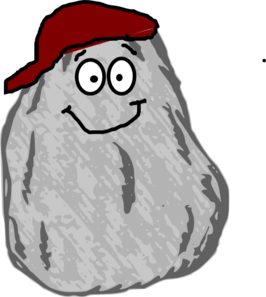 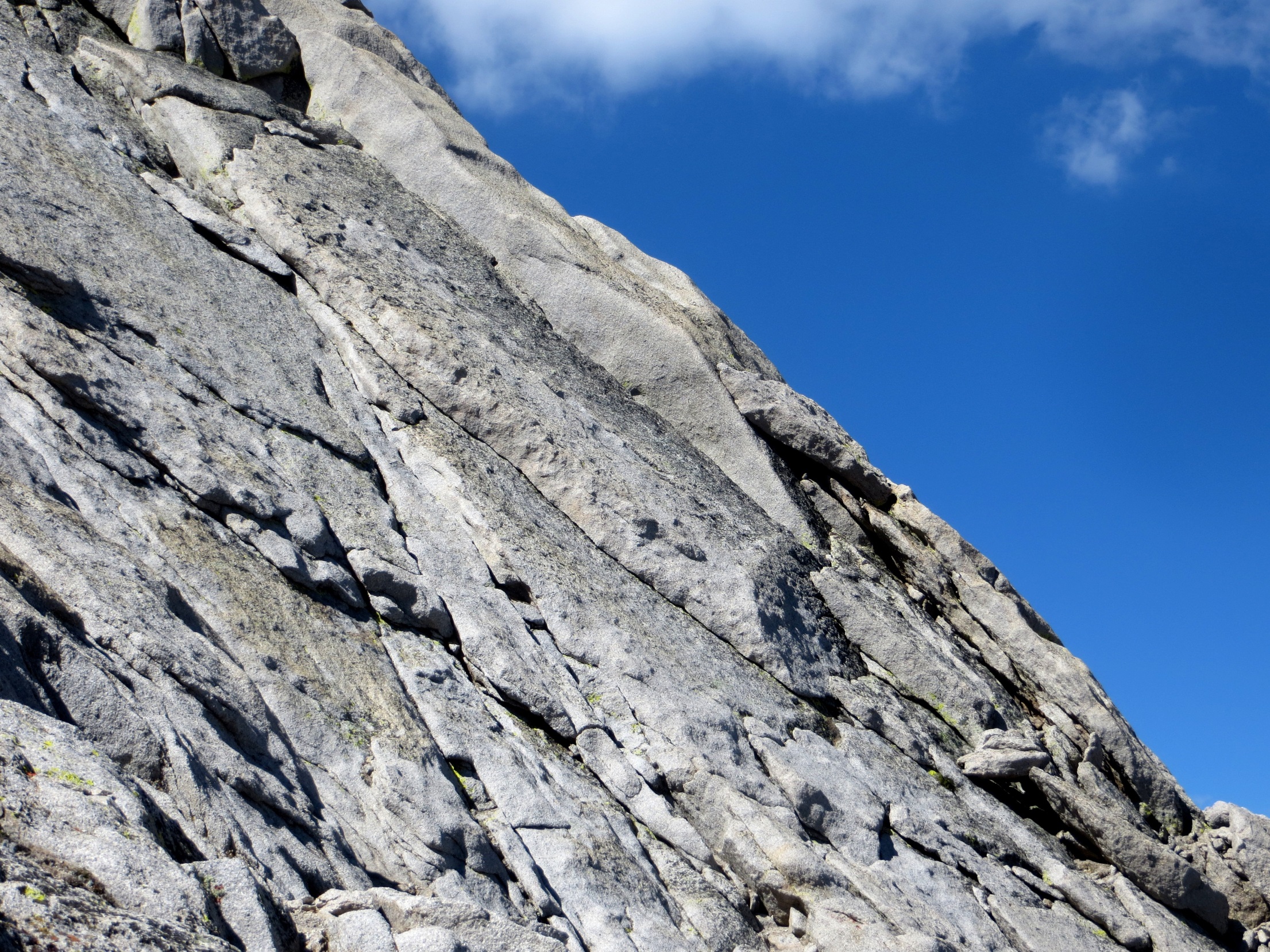 One day, I felt the earth shake, and I went rolling down the hill.  I felt myself breaking up.
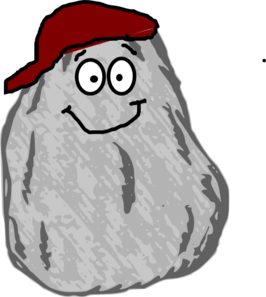 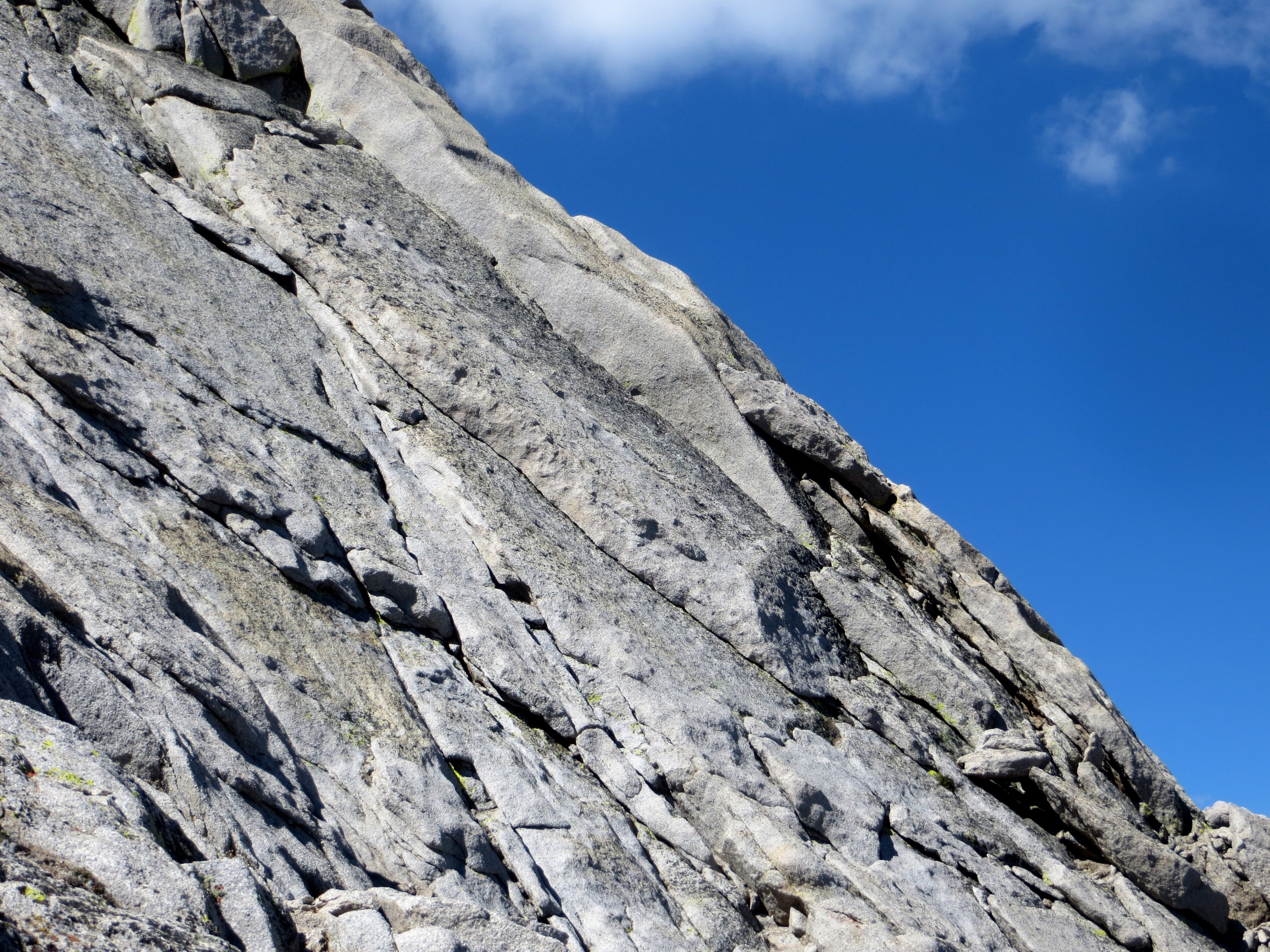 By the time I reached the bottom, I was just rubble.  I thought my life was over…
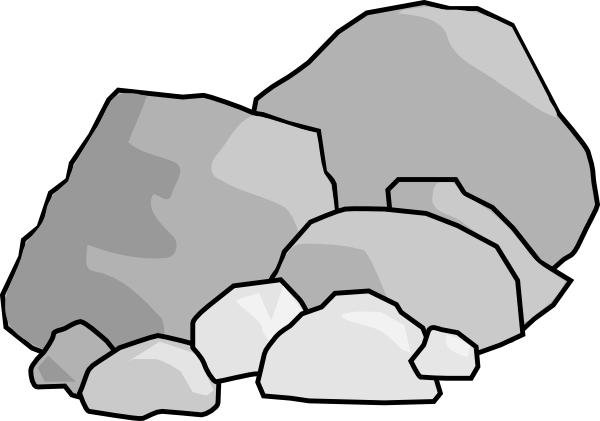 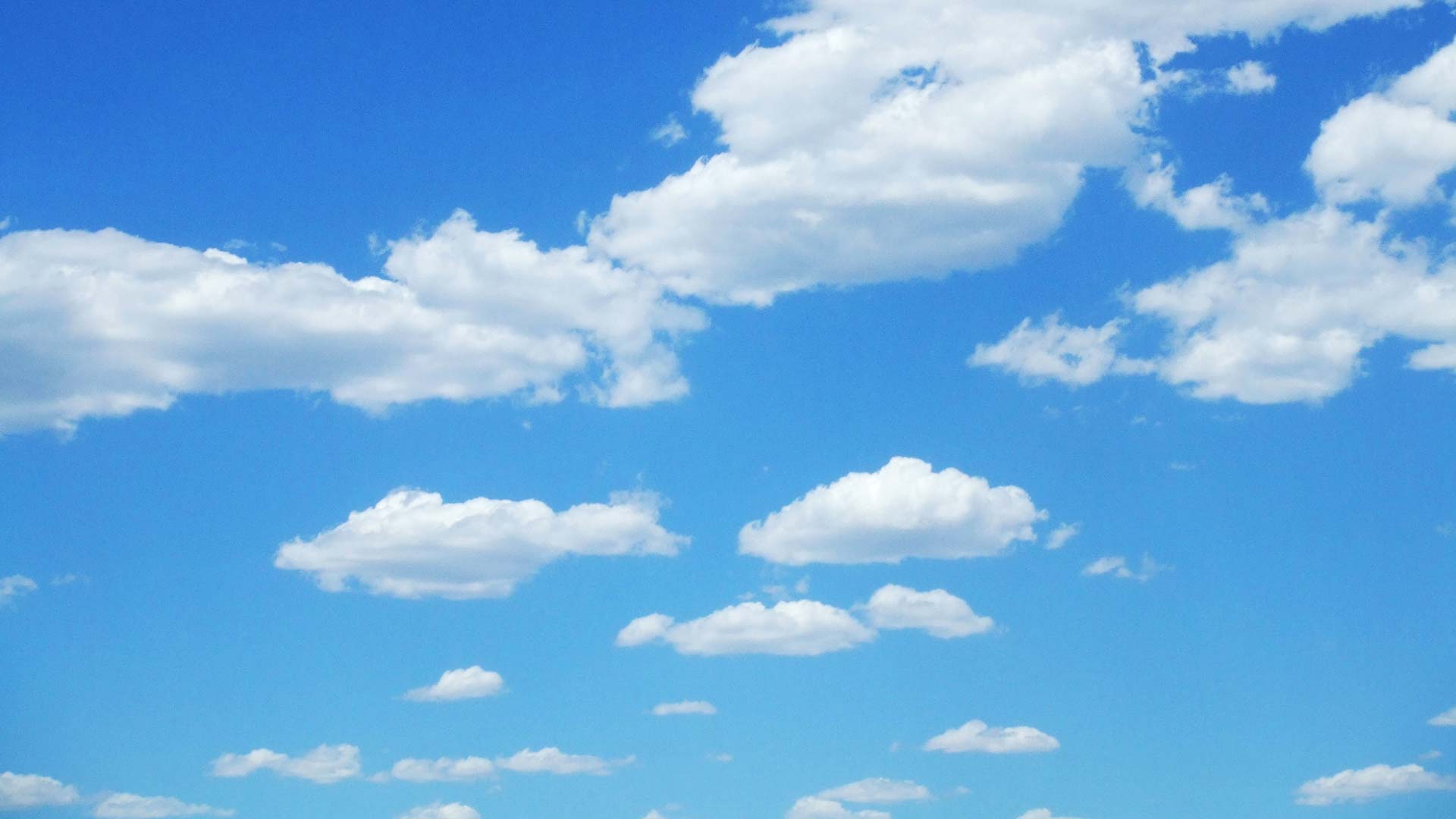 Then one day a strong wind blew in and swept my pieces away.
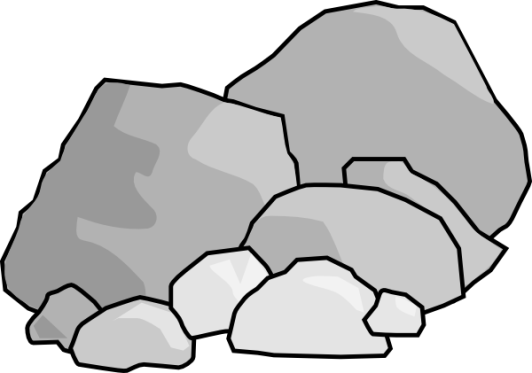 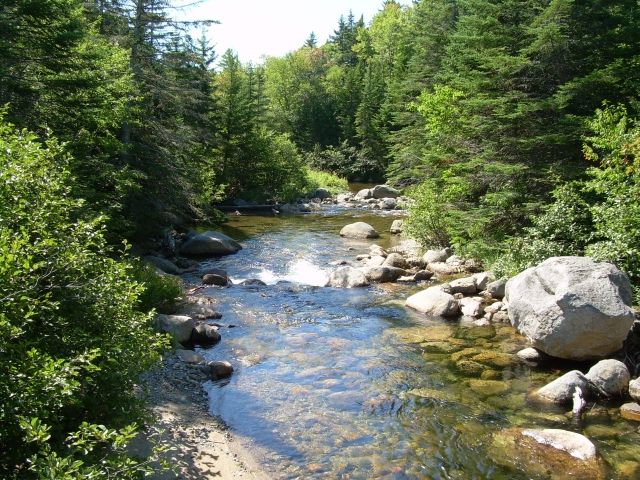 I landed in a stream where my pieces collected.  They were pushed together and almost glued by the water
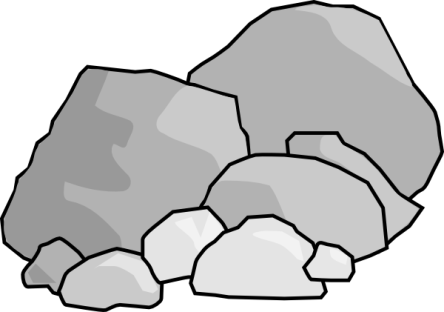 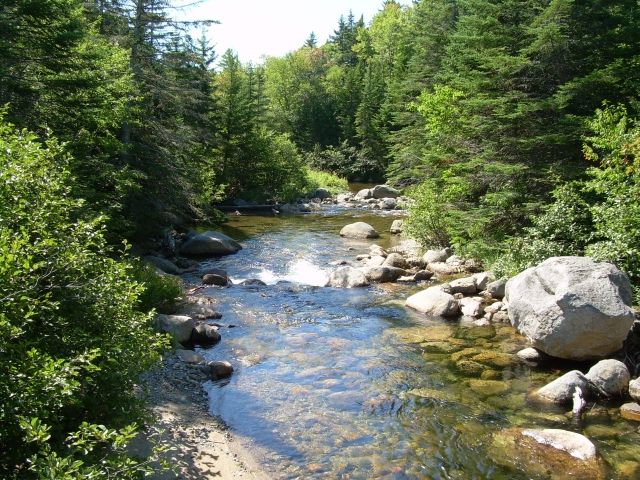 After some time, I felt like myself again.  Except now I was a sedimentary rock.
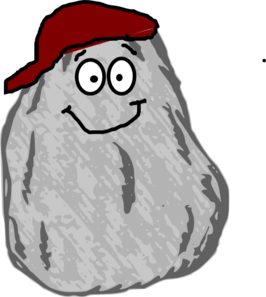